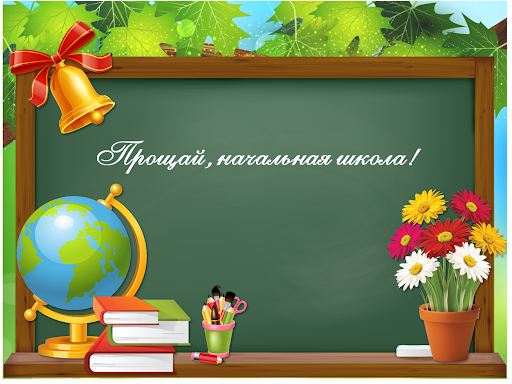 Matematika    2-sinf
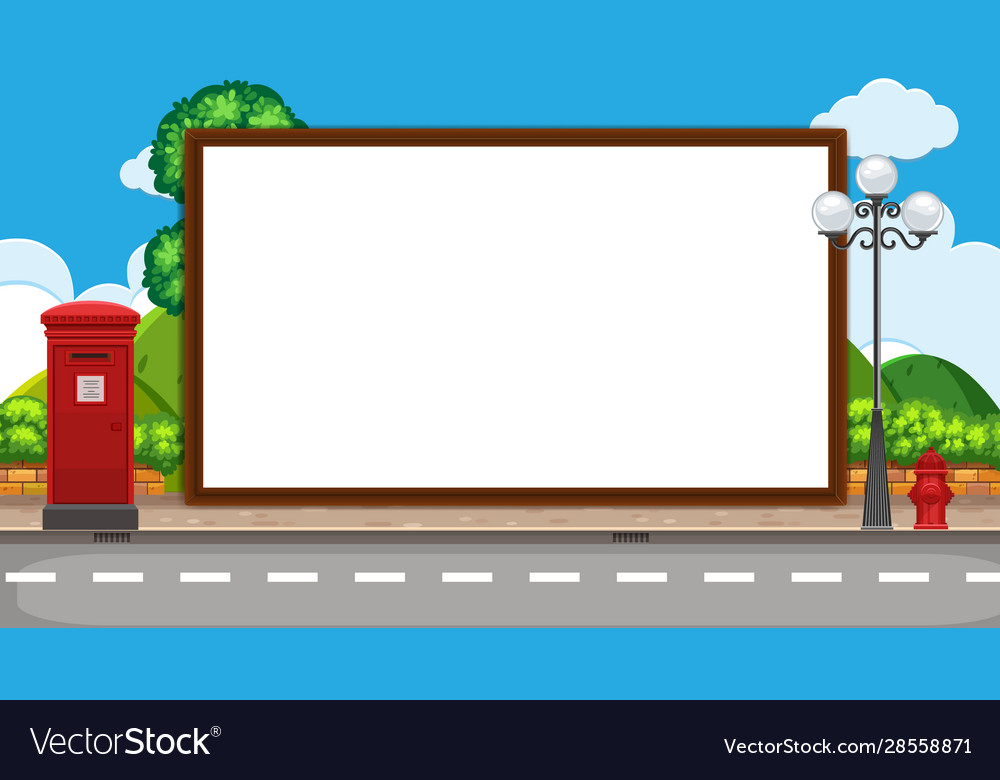 Mavzu: Ma’lumotlarni jadval ko‘rinishida ifodalash
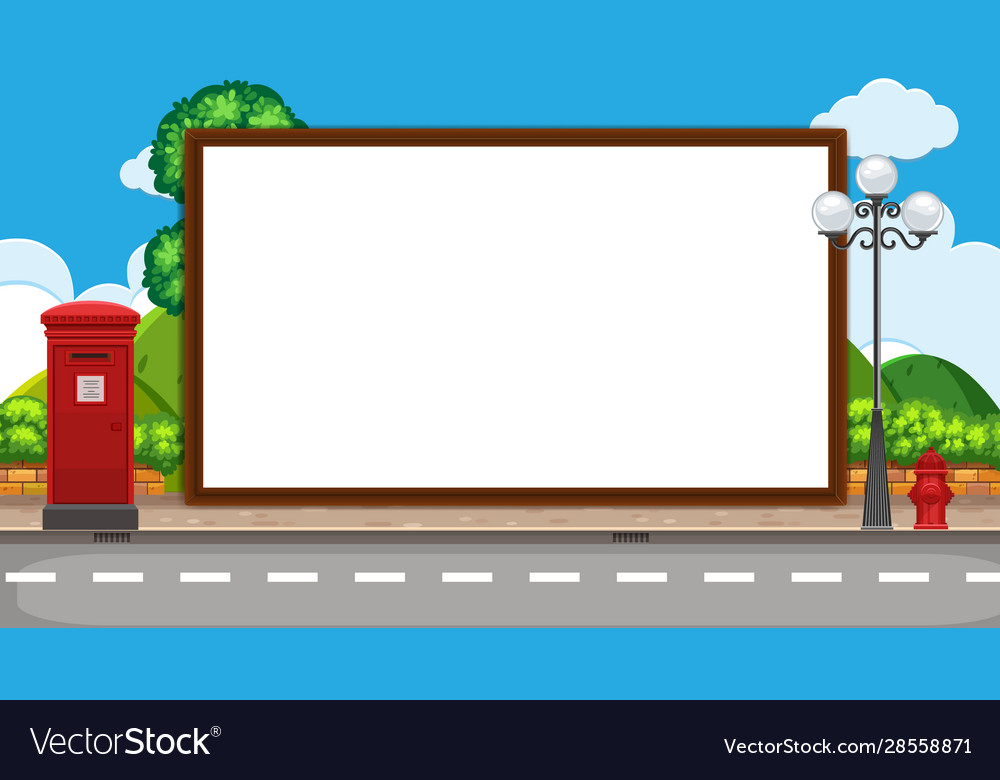 Mustaqil topshiriqni
	  tekshirish:
   166-bet. 5-masala
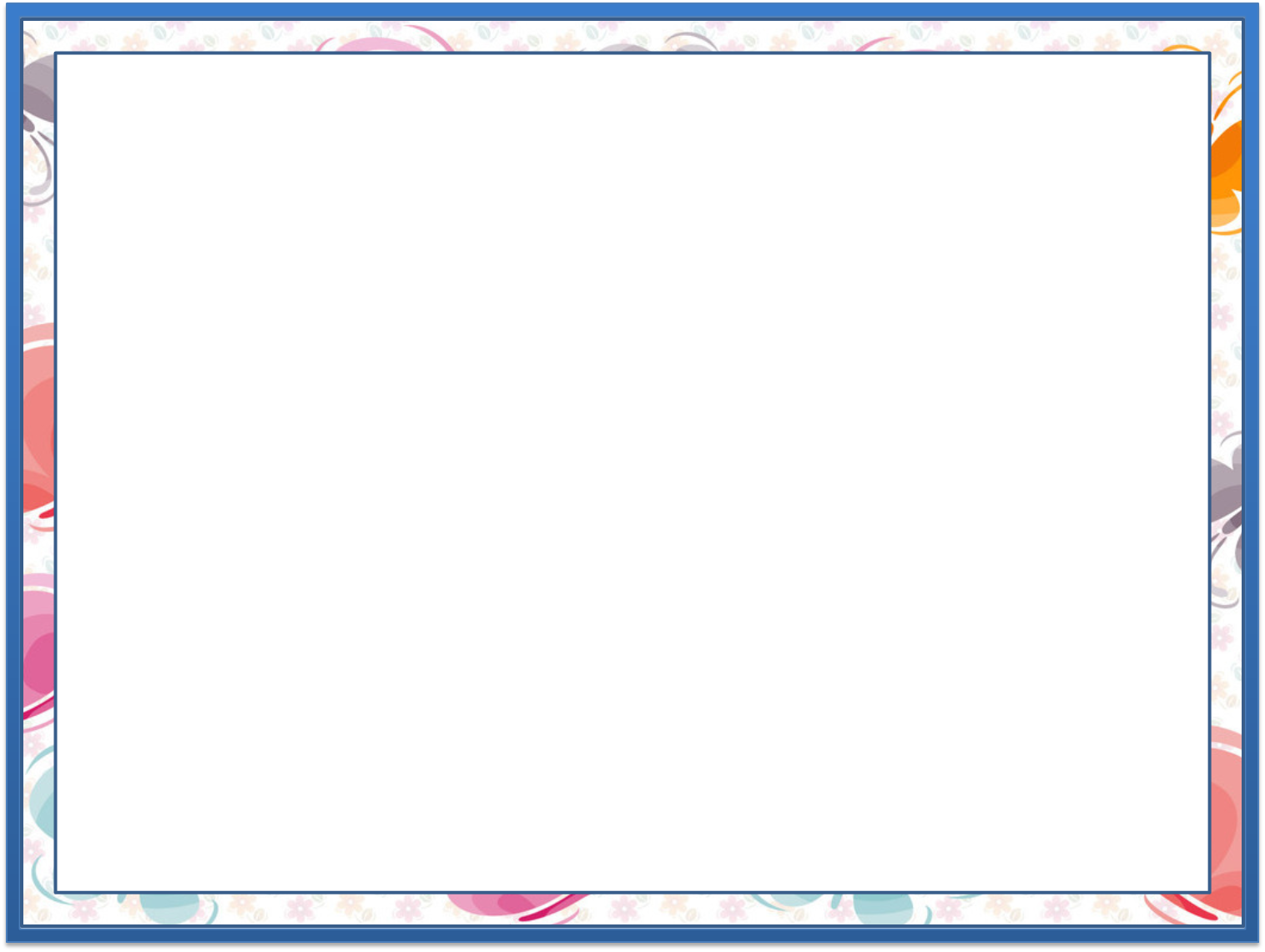 Jadvalni to‘ldiramiz. Qaysi meva ko‘p? Jami mevalar qancha? (166-bet)
5.
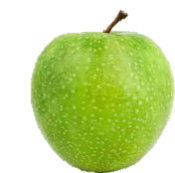 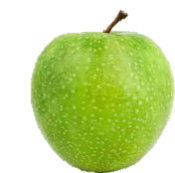 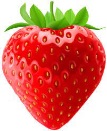 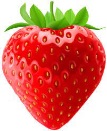 Sanog‘i
Soni
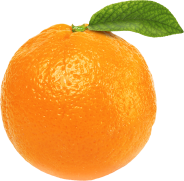 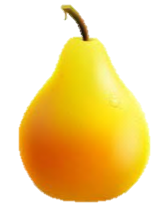 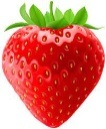 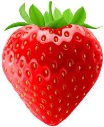 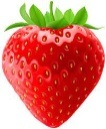 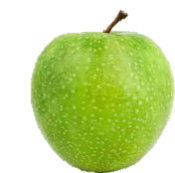 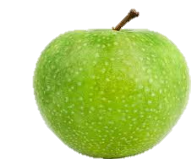 7
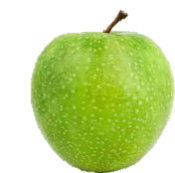 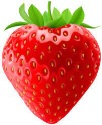 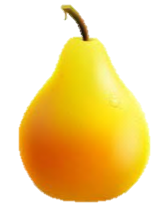 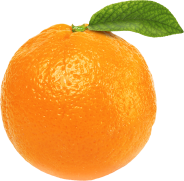 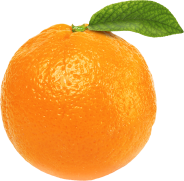 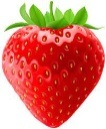 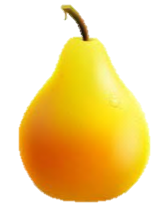 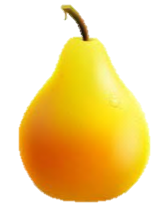 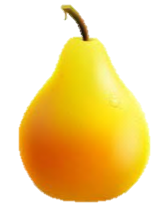 3
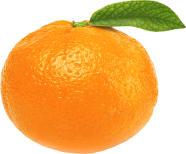 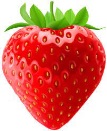 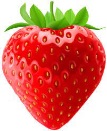 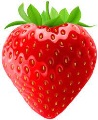 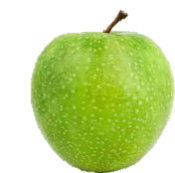 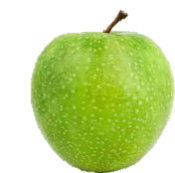 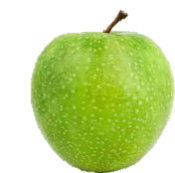 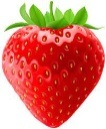 12
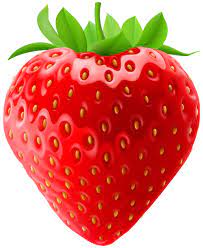 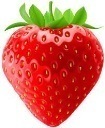 5
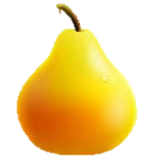 7+3+12+5=
27
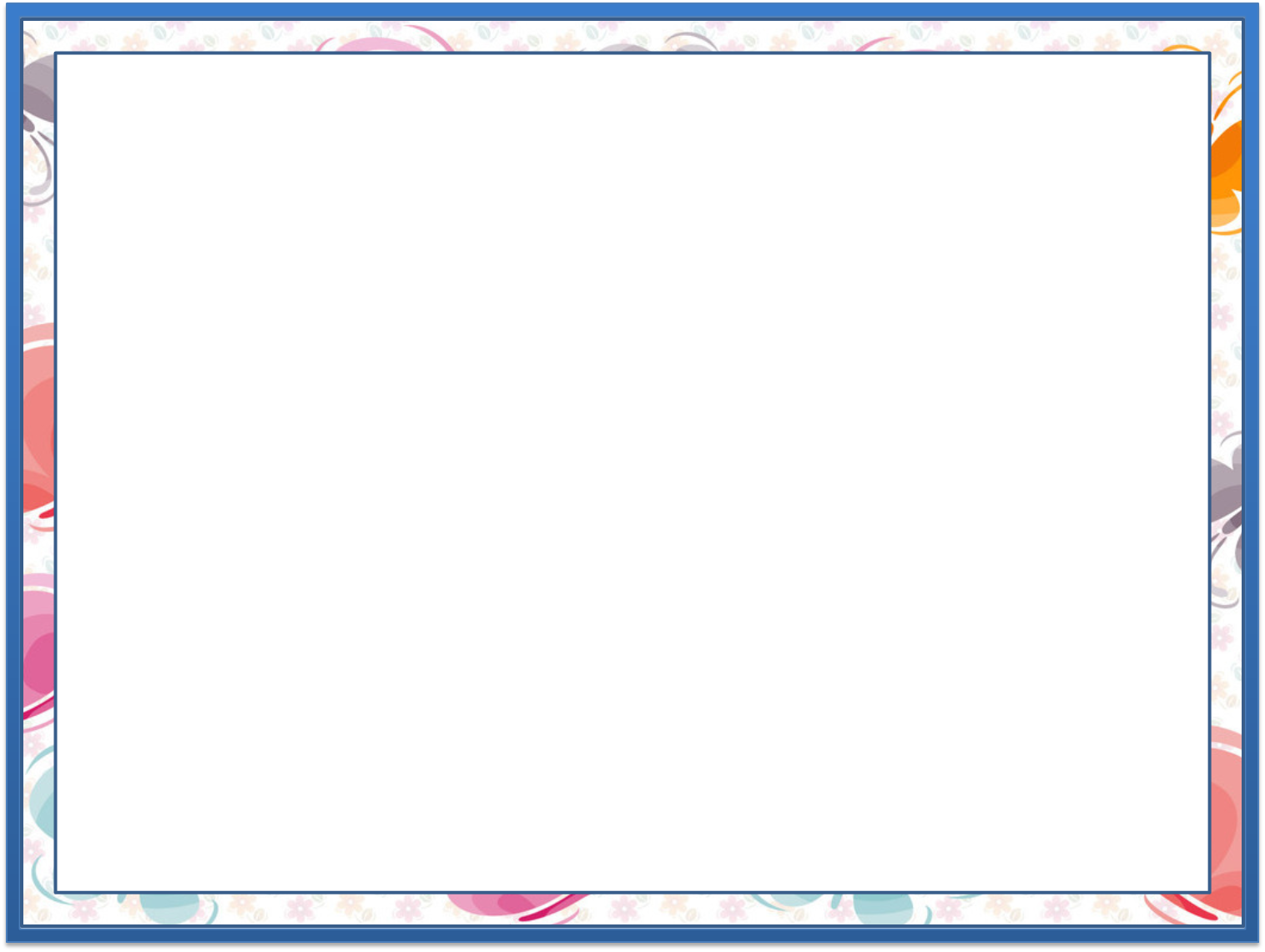 Jadvalni daftarimizga ko‘chirib, bo‘sh kataklarni to‘ldiramiz. (166-bet)
1.
Go‘sht yeydimi?
Shoxi bormi?
O‘t yeydimi?
Yo‘q
Ha
Yo‘q
?
?
Mushuk
Ha
Ha
?
Yo‘q
?
Sigir
Ha
?
?
Yo‘q
Yo‘q
Tovuq
Ha
?
Yo‘q
?
Ha
?
Qo‘y
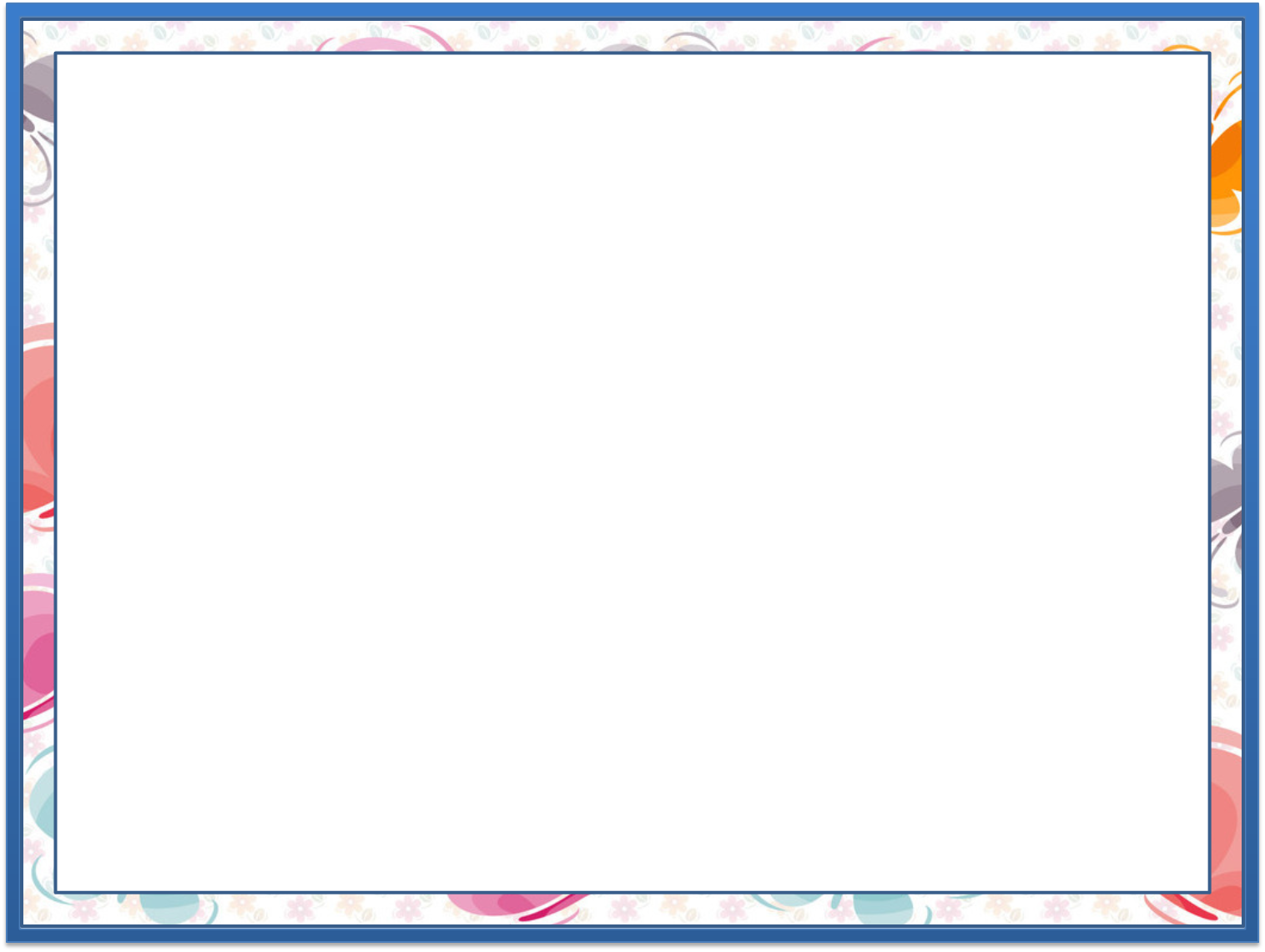 Rasm asosida yig‘indilarni hisoblaymiz.
2.
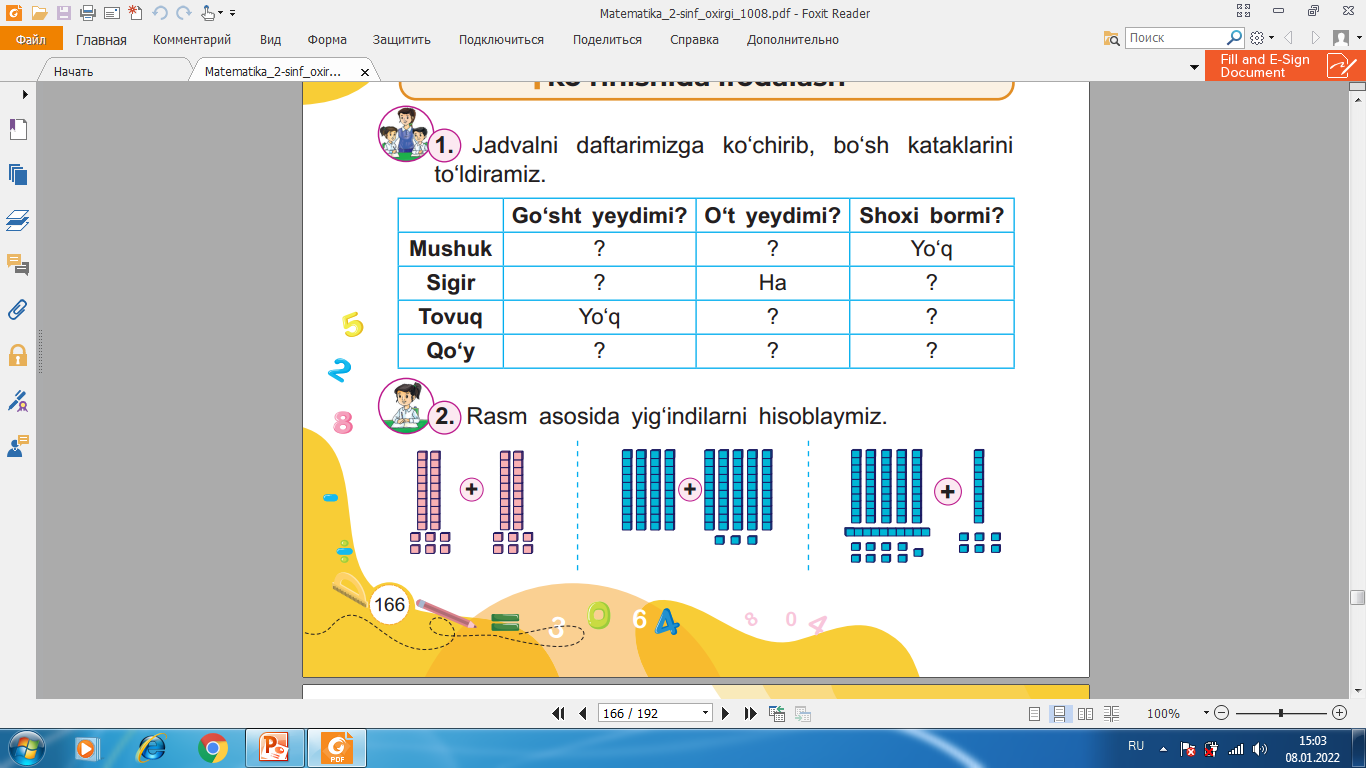 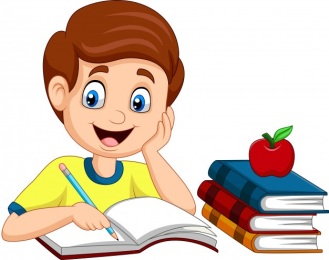 26+26
=52
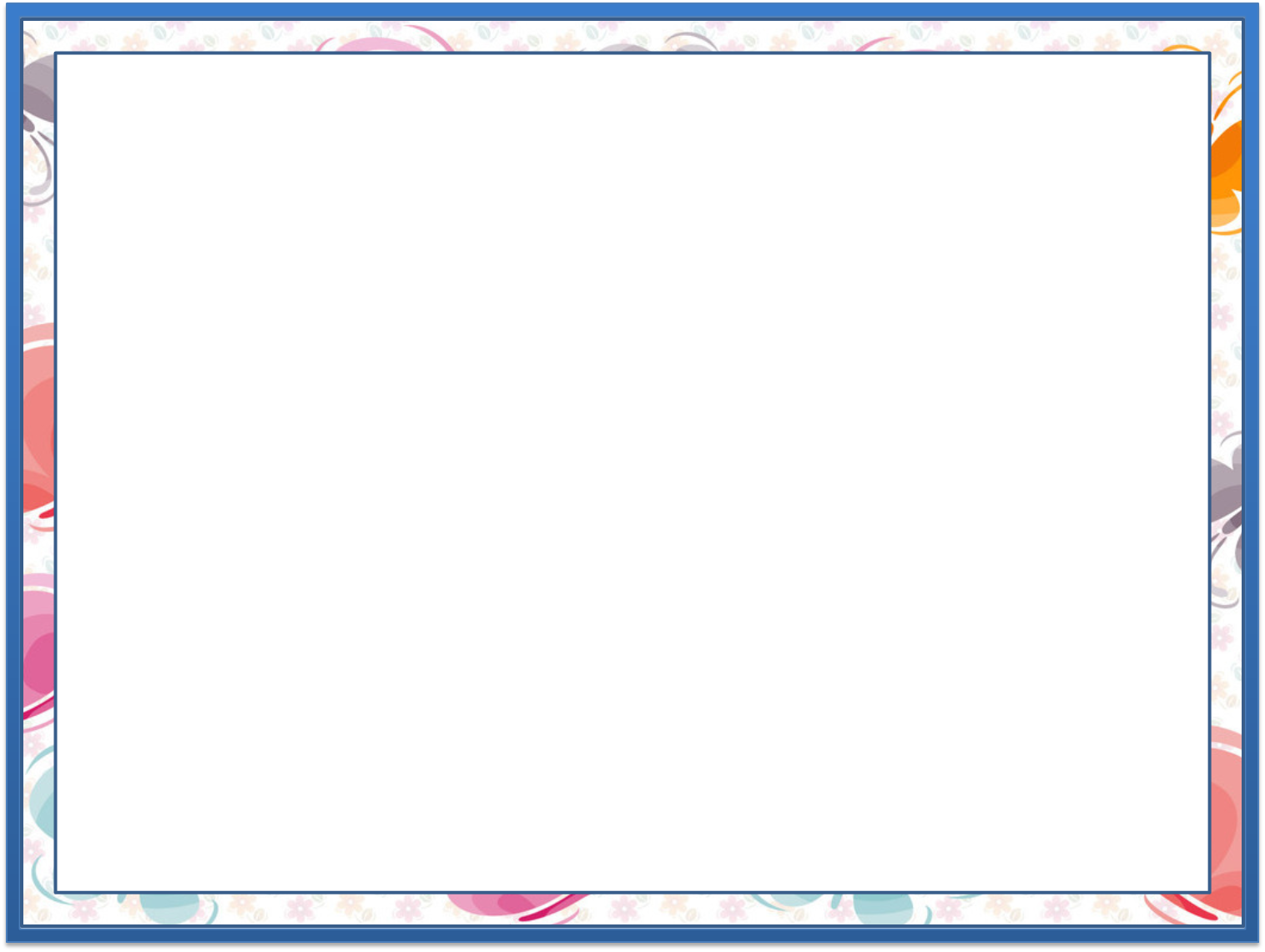 Rasm asosida yig‘indilarni hisoblaymiz.
2.
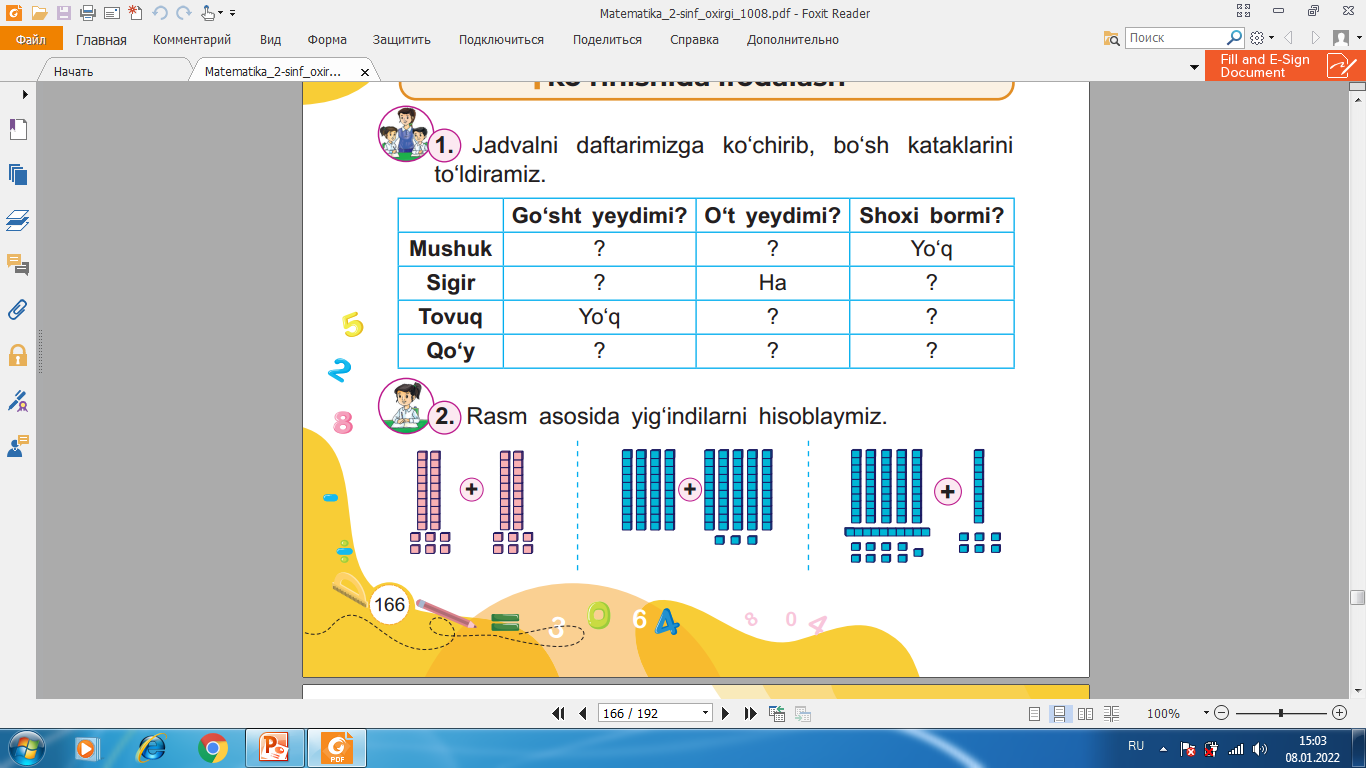 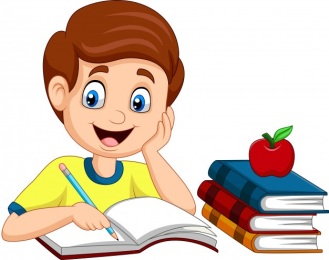 40+53
=93
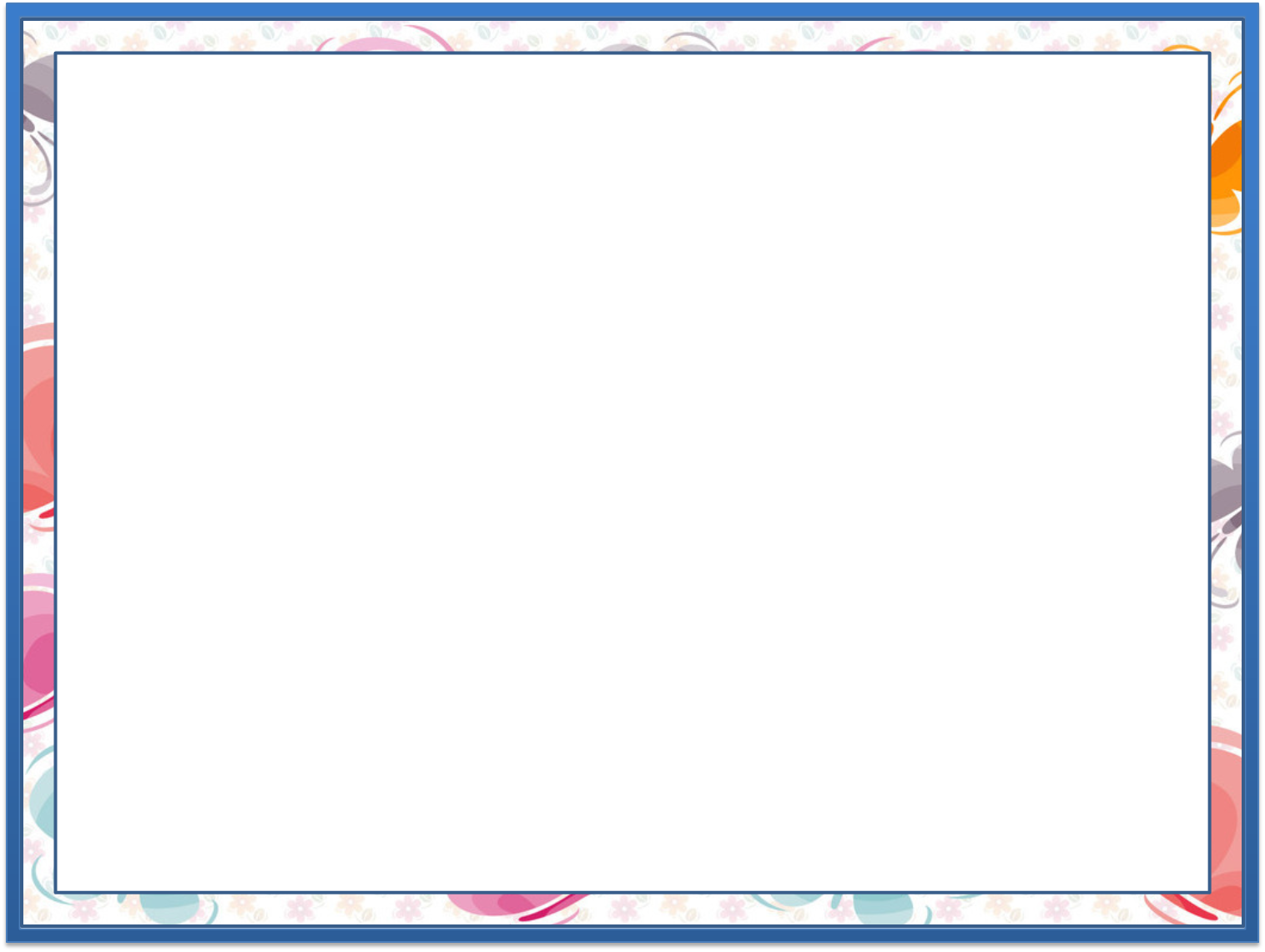 Rasm asosida yig‘indilarni hisoblaymiz.
2.
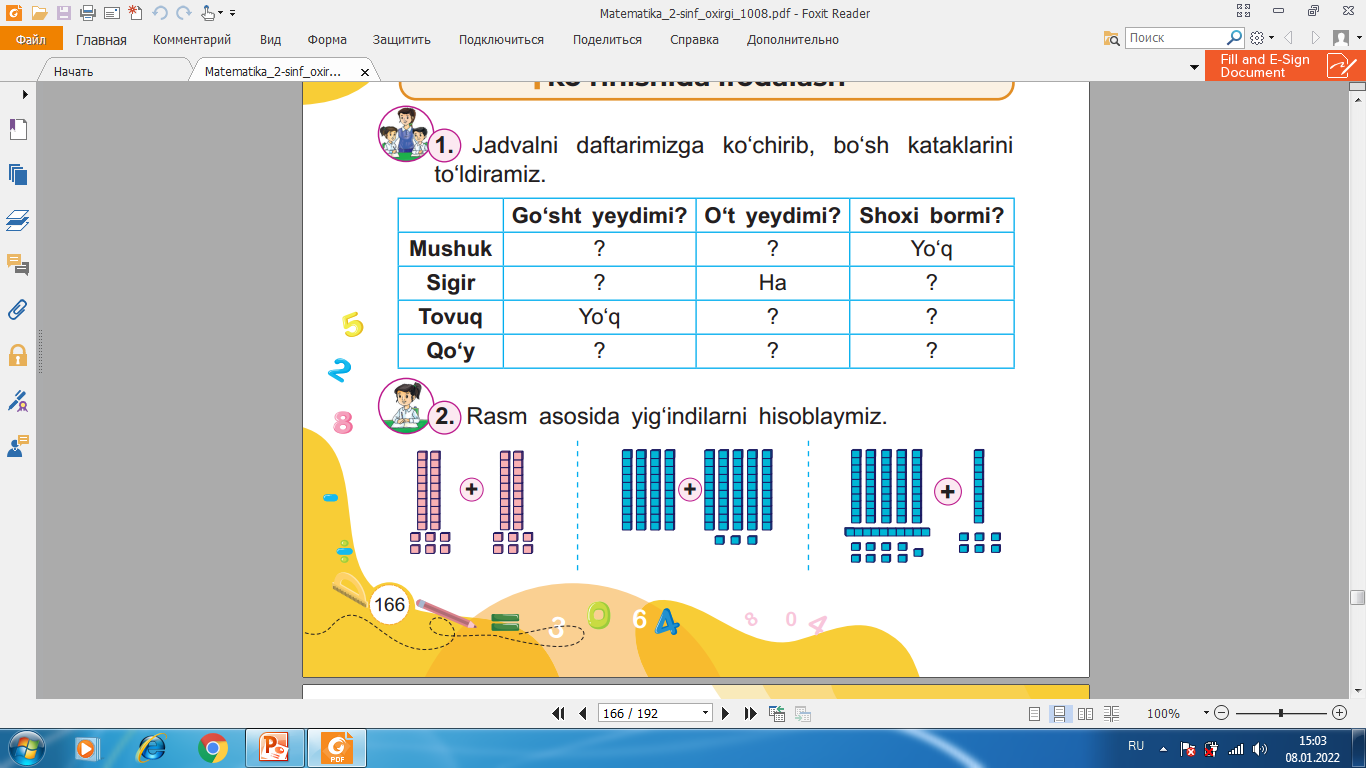 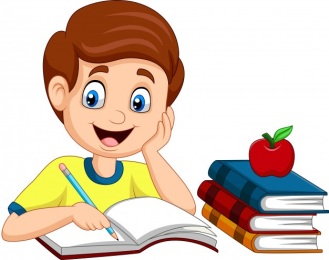 69+16
=85
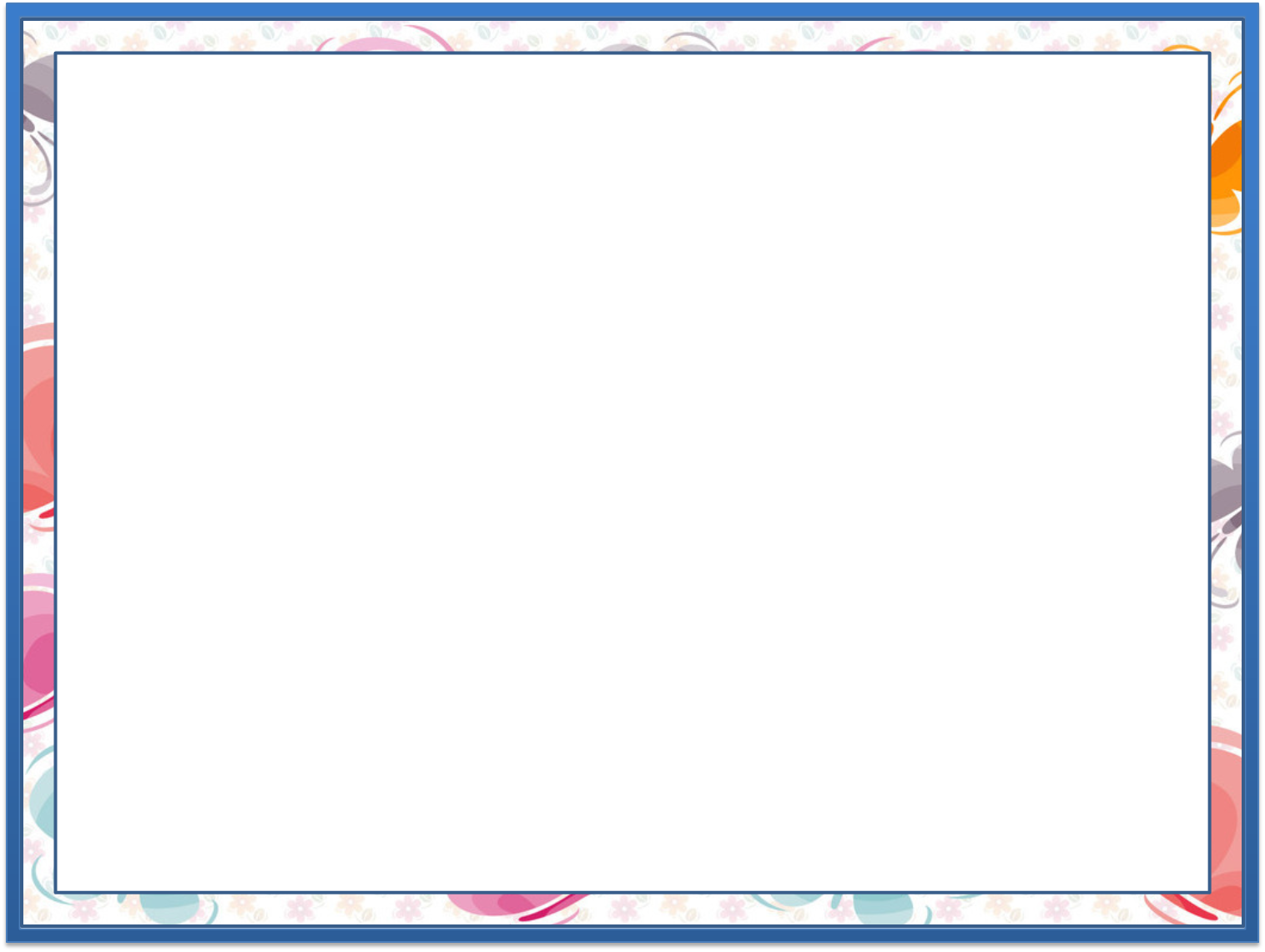 Sabzavotlarni bolalarga teng taqsimlaymiz. Har bir bola nechtadan sabzavot oldi?
3.
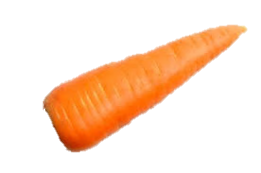 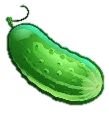 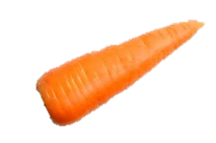 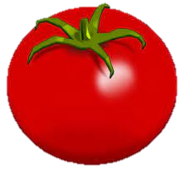 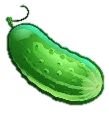 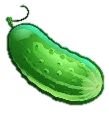 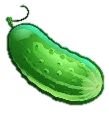 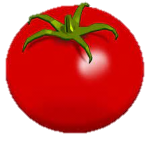 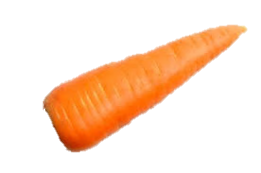 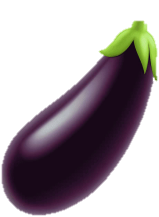 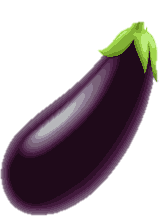 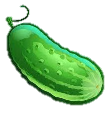 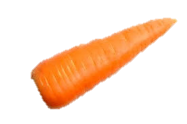 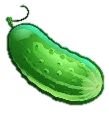 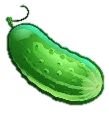 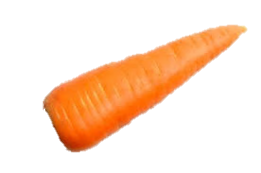 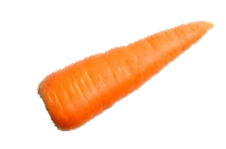 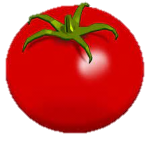 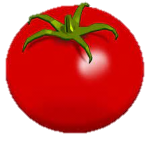 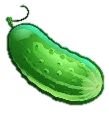 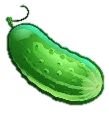 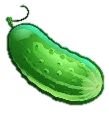 3
5
?
?
1
?
?
2
Zamira
3
1
?
?
5
2
?
?
Mardon
6
4
10
2
Jami
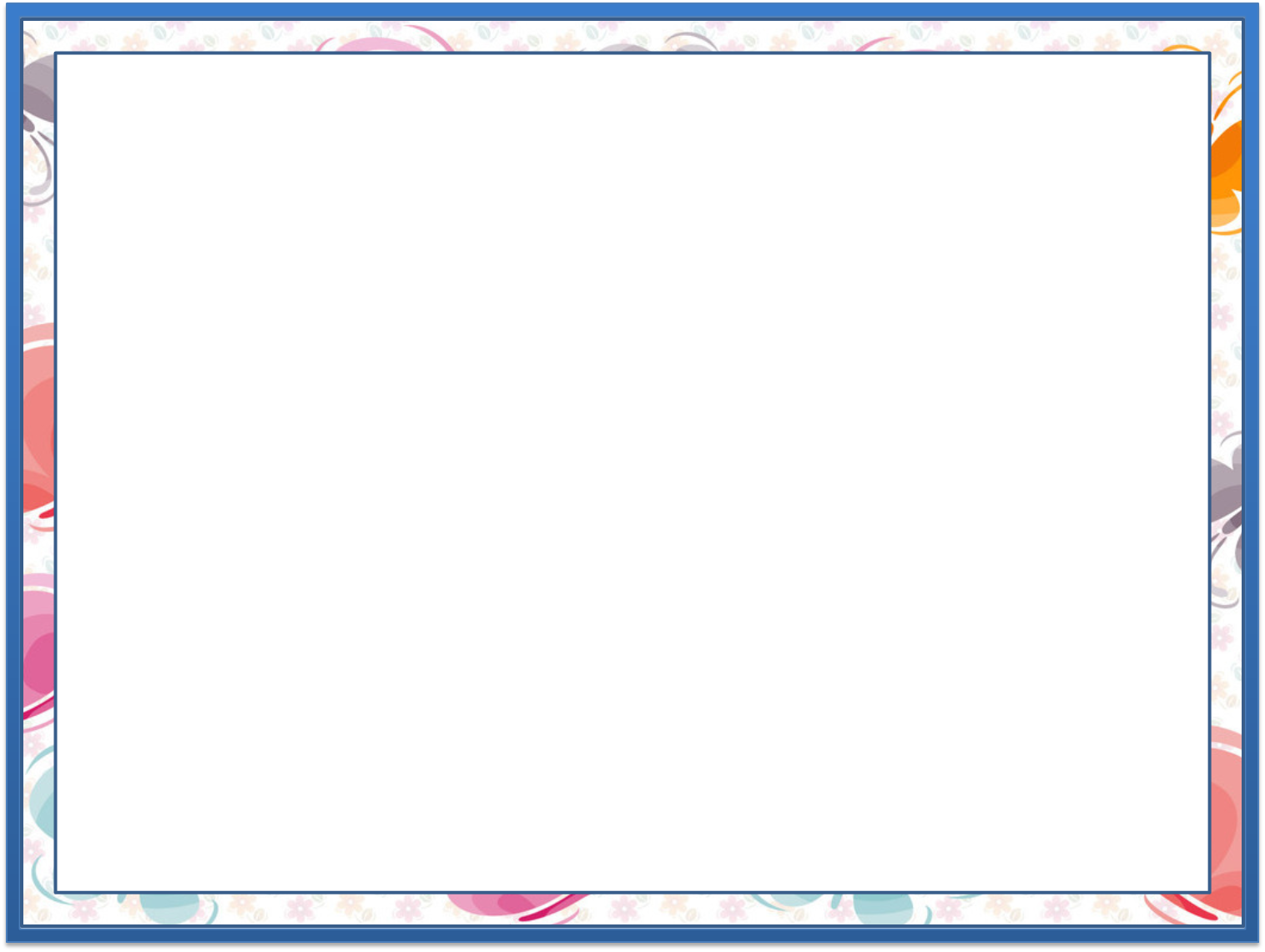 4.
Alisher 2 soat-u 15 minut avtobusda
va 4 soat-u 25 minut poyezdda yurdi. Uning transportda o‘tkazgan vaqtini topamiz.
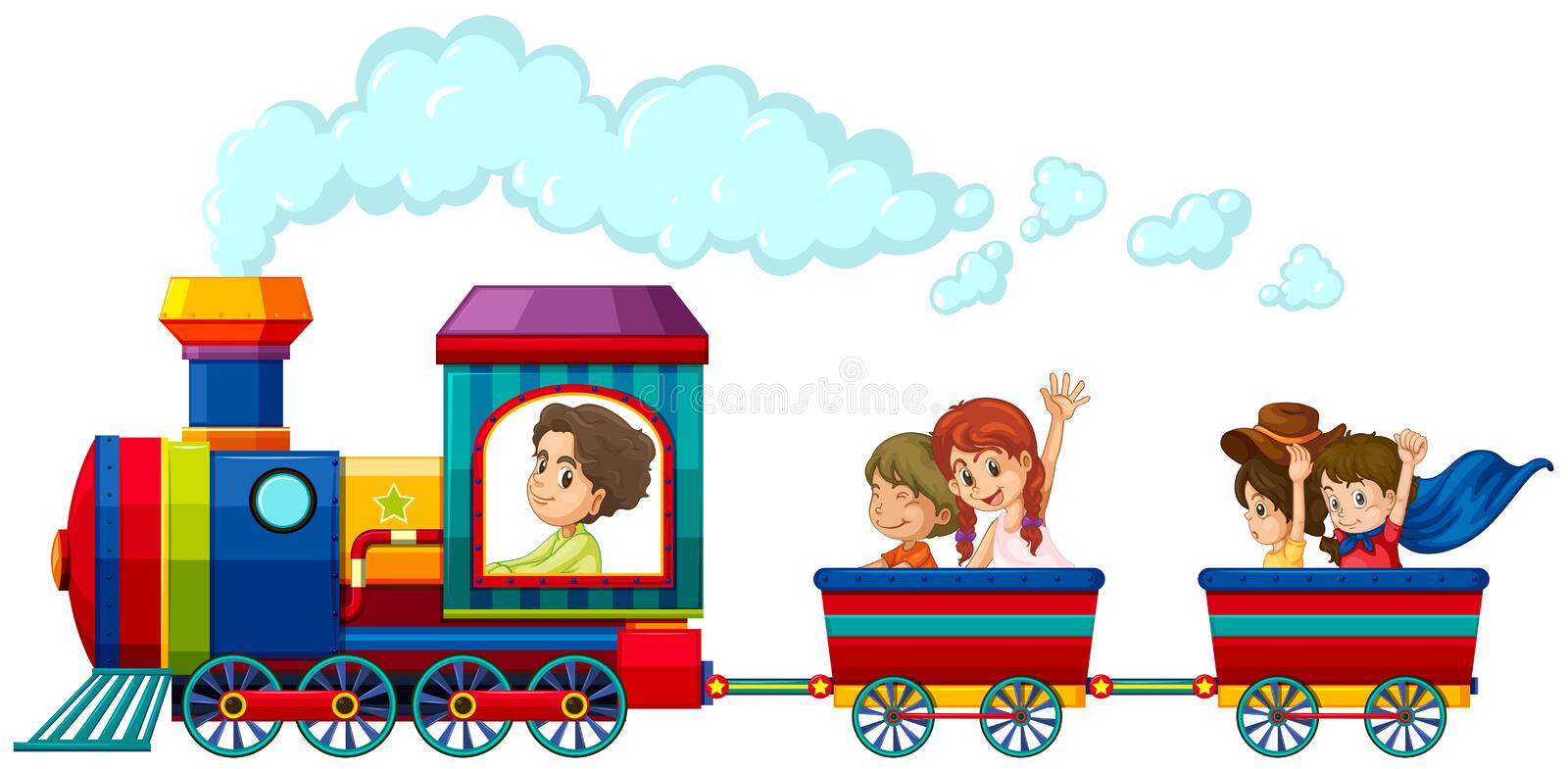 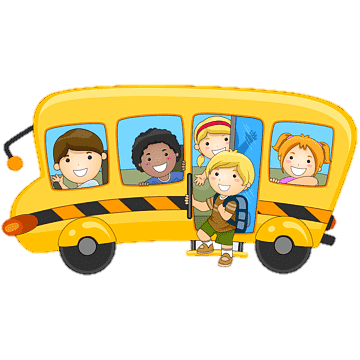 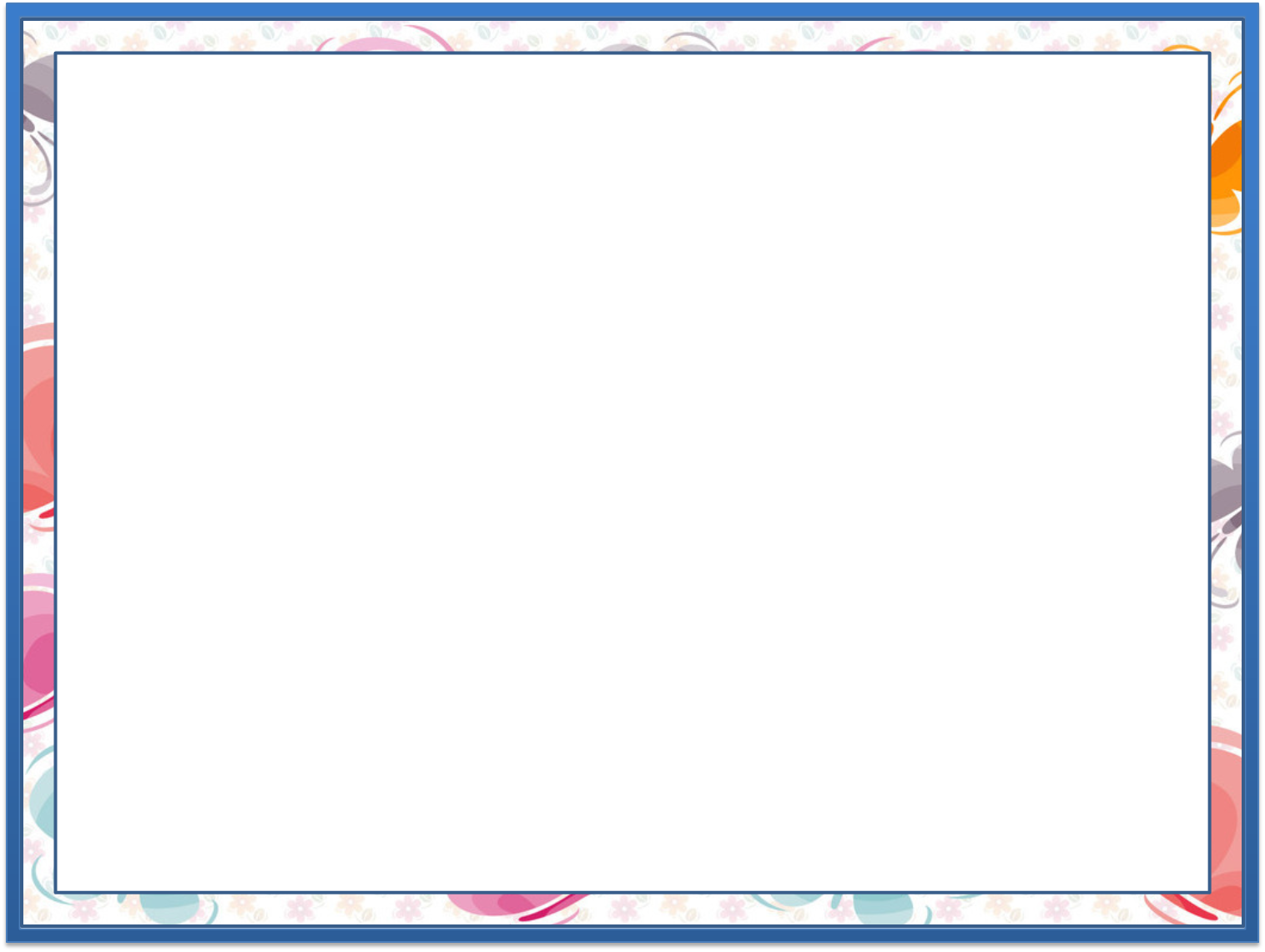 4.
Avtobusda – 2 soat-u 15 minut
?
Poyezdda – 4 soat-u 25 minut
Yechish:    2 soat 15 minut
	         4 soat 25 minut
+
6 soat 40 minut
Javob: Alisherning transportda o‘tkazgan vaqti 6 soat-u 40 minut.
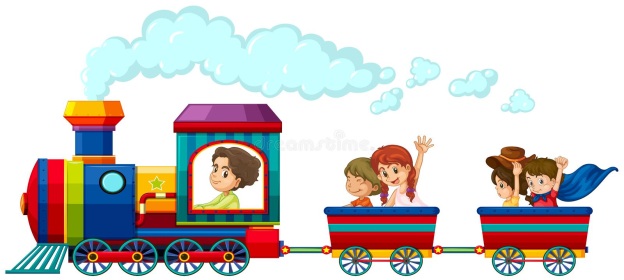 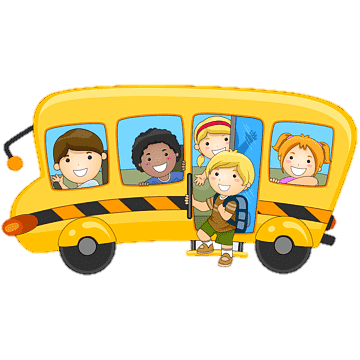 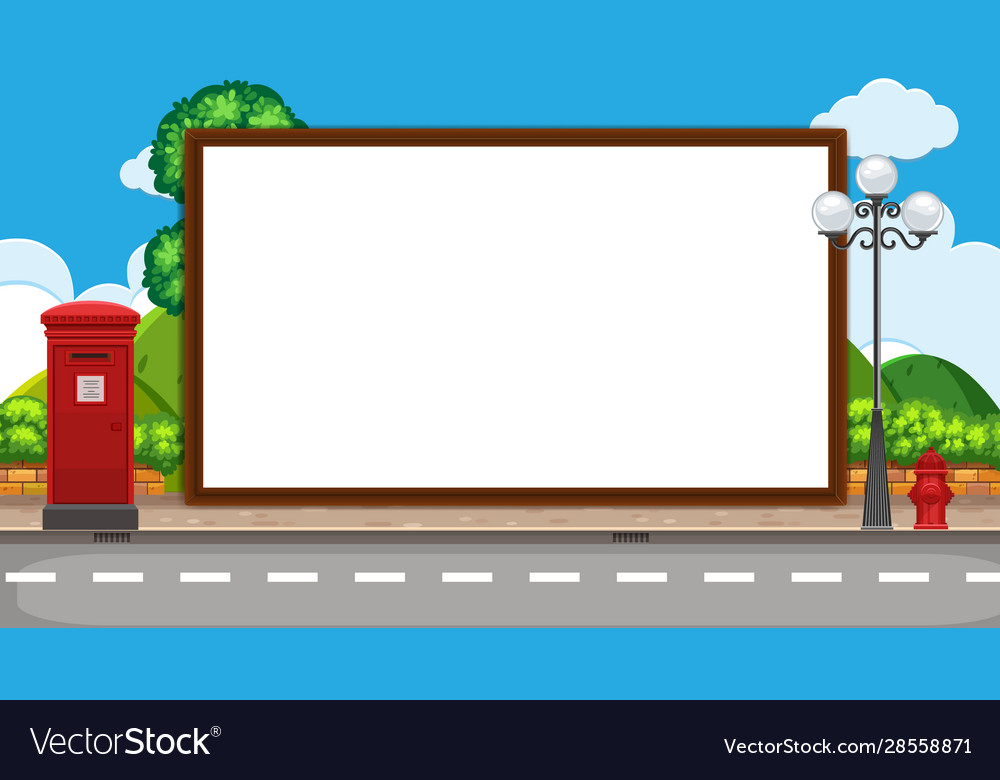 Mustaqil topshiriq:
   167-bet. 5-misol
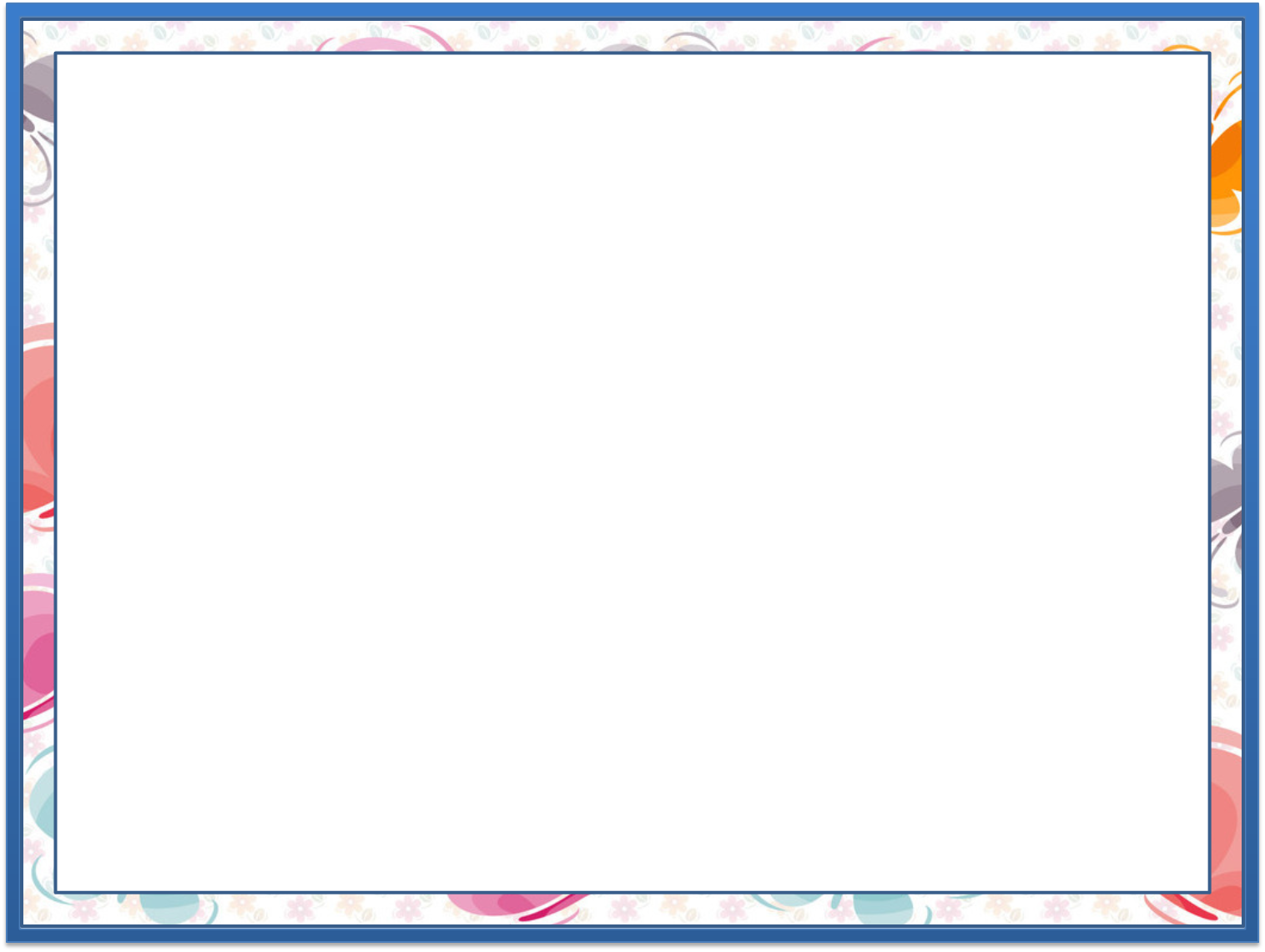 Har bir shakldan nechta? Shakllarni rangi bo‘yicha guruhlaymiz. (167-bet)
5.
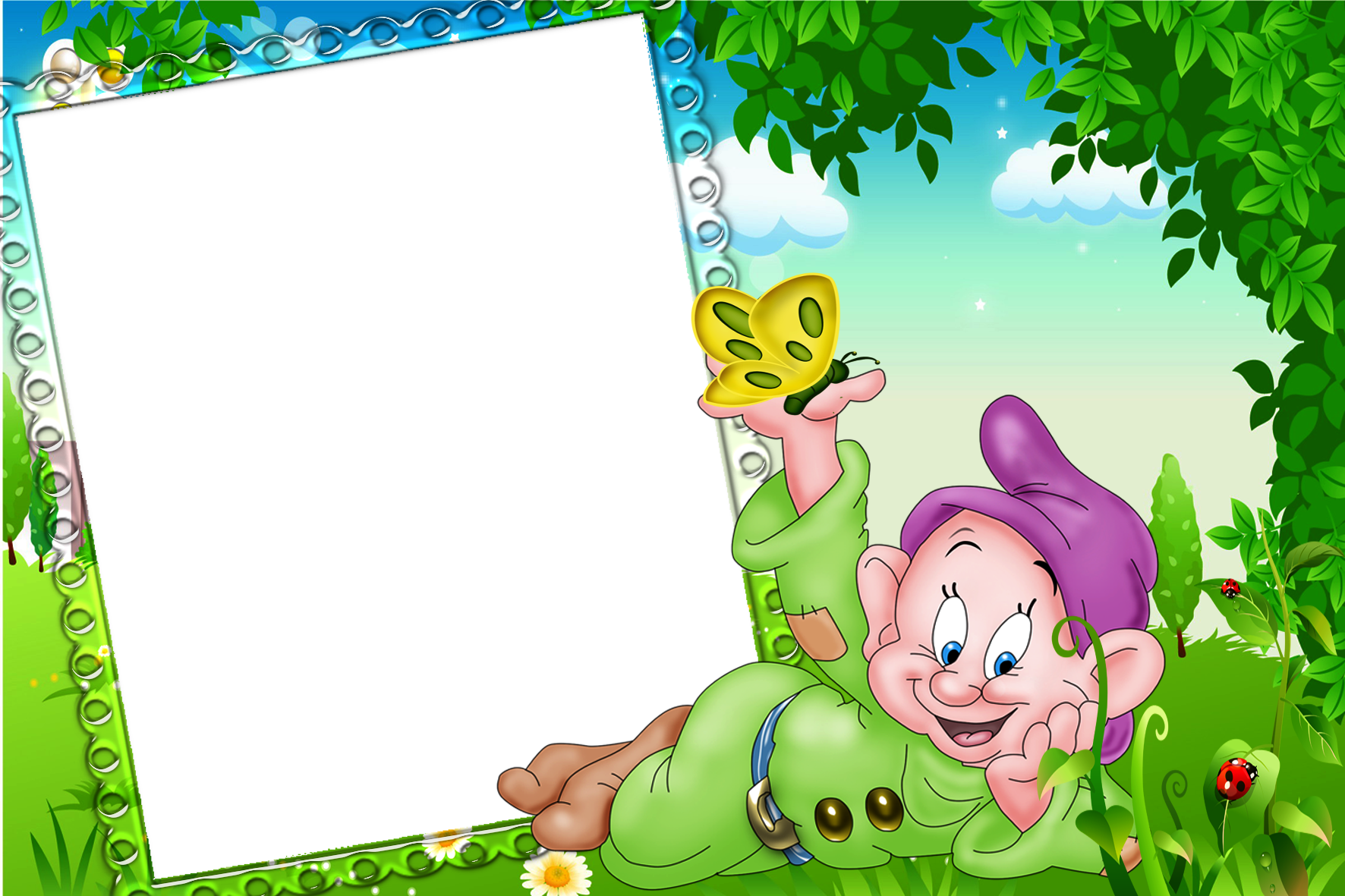 Salomat 
	bo‘ling!